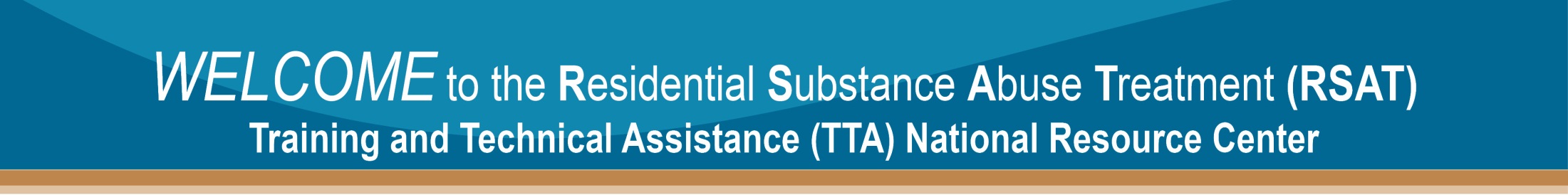 Treatment ModalitiesFrom research to practice, effective treatment models for RSAT programs
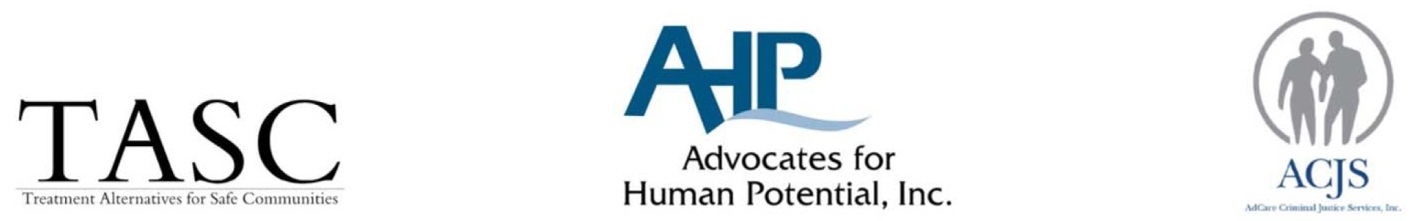 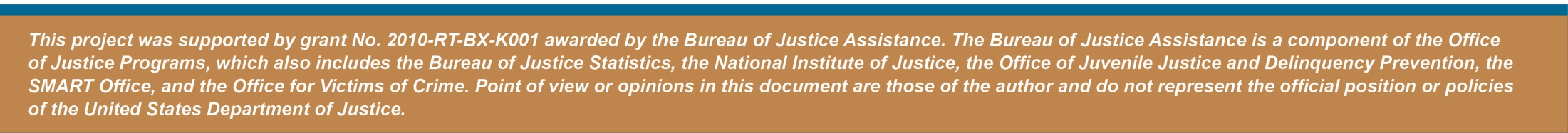 Housekeeping: Functions
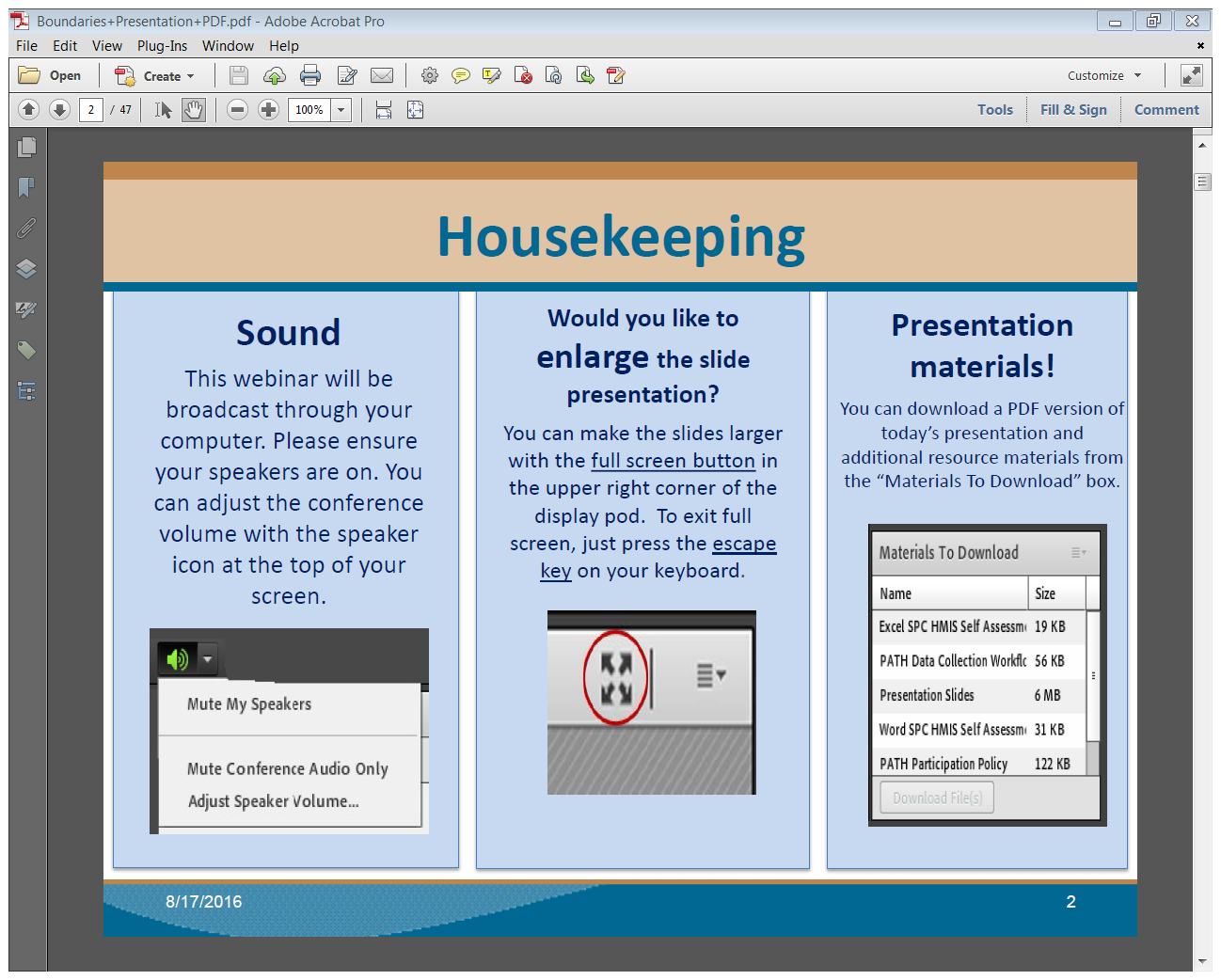 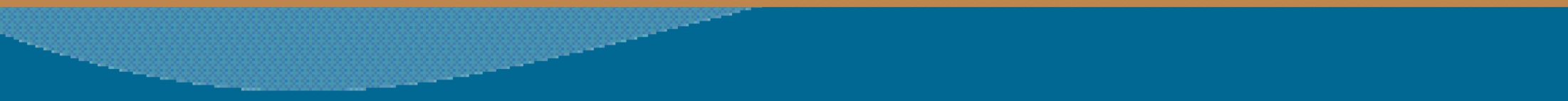 4/17/2017
2
Housekeeping: Communication
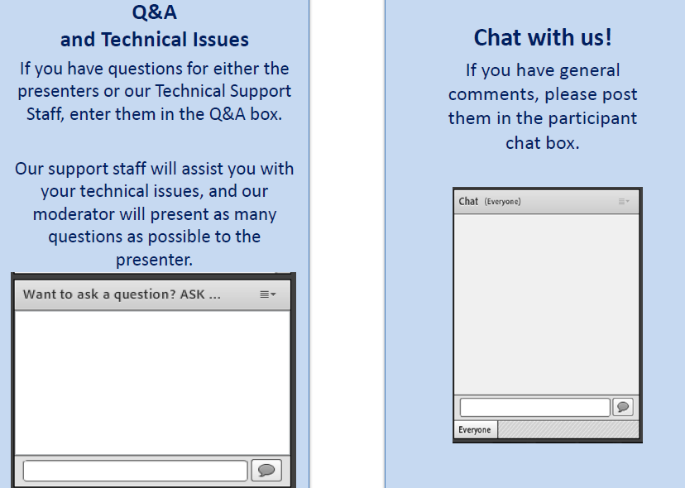 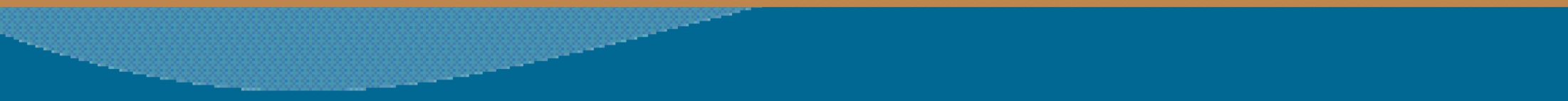 4/17/2017
3
Treatment ModalitiesFrom research to practice, effective treatment models for RSAT programs




Moderator
Stephen Keller
Training/TA Coordinator, RSAT-TTA
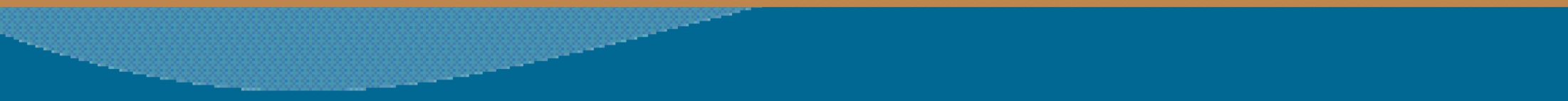 March 15, 2017
4
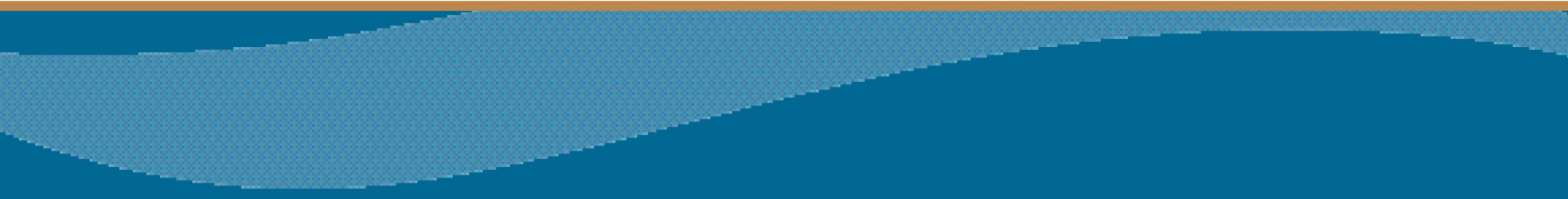 Phil Barbour, CHJ Master TrainerPBarbour@tasc-il.org
Center for Health and Justice at TASC
http://www2.tasc.org/
4/17/2017
5
Treatment Modalities
The following research-based treatment modalities are practiced in individual and group therapy sessions and daily psychoeducational/didactic groups.
American Addiction Centers
Learning Objectives
Participants will be able to:

Describe the most popular evidence-based treatment modalities for SUD and mental health disorders

Understand why certain modalities are more effective than others for the criminal justice population

Identify the main characteristics of cognitive behavior therapy
Treatment Modality or Curriculum?
This webinar looks at the foundational principles of several popular interventions, not the tools or materials used to deliver the intervention.
Modality: Medicine/Medical. the application of a therapeutic agent, usually a physical therapeutic agent.
Curriculum: a set of courses constituting an area of specialization.
Merriam-Webster Dictionary
Motivational Interviewing (MI)
MI is a collaborative, therapeutic conversation between licensed clinicians and clients that addresses the common problem of ambivalence for change.
As defined by William Miller, the creator of MI, its purpose is to strengthen the client’s own motivation for and commitment to change in a manner that is consistent with said client’s values.
Motivational Interviewing (MI)
Motivational interviewing is a counseling style based on the following assumptions:
Ambivalence about substance use (and change) is normal and constitutes an important motivational obstacle in recovery.
Ambivalence can be resolved by working with your client's intrinsic motivations and values.
The alliance between you and your client is a collaborative partnership to which you each bring important expertise.
An empathic, supportive, yet directive, counseling style provides conditions under which change can occur. (Direct argument and aggressive confrontation may tend to increase client defensiveness and reduce the likelihood of behavioral change.)
Cognitive Behavioral Therapy (CBT)
Those who suffer from addiction are often driven by destructive thought patterns. 
CBT encourages clients to question and examine recurring thoughts in order to phase out those that are negative and unhealthy.
Scientific studies have shown that CBT is an effective form of treatment for addiction, mental health conditions, and criminality. (US National Library of Medicine)
Cognitive Behavioral Therapy (CBT) Principles
Brief and Time Limited 
Present Centered
Thought Focused
Practice and Homework
 Sound Therapeutic Relationship
[Speaker Notes: Brief and Time Limited yields positive results for a client in a relatively short period of time. The average number of sessions clients receive is approximately 16. CBT is brief because it is instructional and makes use of homework assignments. 

Present Centered What is happening with the client in the “here and now?” 

Thought Focused Helps client recognize and understand personal thoughts that can lead to irrational fears and worries. Cognitive distortions, such as those listed on page 3, are explored by the client and counselor collaboratively. 

Practice and Homework Develops new skills by teaching different ways to understand situations and their responses. The counselor acts as a teacher and coach. Home work (including reading assignments) encourages the client to practice the techniques learned. 

Sound Therapeutic Relationship Establishes a trusting relationship and builds rational self counseling skills in the client that helps the client learn to think differently. The counselor’s role is to listen, teach, and encourage, while the client’s role is to express concerns, learn, and implement that learning.]
Cognitive Behavioral Therapy (CBT) Critical Tasks
Foster motivation for abstinence.
Teach coping skills.
Change reinforcers
Foster management of painful feelings
 Improve interpersonal relationships and social supports
[Speaker Notes: Critical Tasks The primary objectives of CBT are to: 
• Foster motivation for abstinence. CBT methods such as functional analysis, which clarifies what the client stands to lose or gain by using substances, can enhance the client’s motivation to stop use. 
• Teach coping skills. This is the core of CBT to help clients recognize the high risk situations in which they are most likely to use substances and to develop other, more effective, means to cope. 
• Change reinforcers. CBT focuses on identifying and reducing habits associated with drug use by substituting positive activities and rewards. 
• Foster management of painful feelings. CBT skills help the client recognize and cope with urges to use substances and learn to tolerate other strong feelings such as depression and anger. 
• Improve interpersonal relationships and social supports. CBT trains the client in interpersonal skills and strategies to help them increase their support networks and build healthy relationships.]
Therapeutic Communities (TC)
A participative, group-based approach to long-term mental illness, personality disorders and drug addiction. The approach was usually residential, with the clients and therapists living together, but increasingly residential units have been superseded by day units. It is based on milieu therapy principles, and includes group psychotherapy as well as practical activities.
Therapeutic Communities (TC) Principles
Patients' participation in decision-making
Collective responsibility for ward events 
A multidisciplinary staff
A belief in the rehabilitative potential of the environment
Rational Emotive Behavior Therapy (REBT)
Similar to CBT, Rational Emotive Behavior Therapy (REBT) helps clients identify, challenge, and replace their destructive thoughts and convictions with healthier, adaptive thoughts. Empirical studies demonstrate that this process incites emotional well-being and goal achievement.
The Encyclopedia of Clinical Psychology
[Speaker Notes: Rational emotive behavior therapy (REBT) was the first form of cognitive behavioral therapy founded by the American psychologist Albert Ellis.]
Rational Emotive Behavior Therapy (REBT) Model
According to the ABC model of REBT:
The impact of various activating events (e.g., the death of a close relative; A)
on various psychological consequences (C) is mediated by cognitive processes (cognitions/beliefs; B).
REBT focuses on specific cognitions, namely rational and irrational beliefs.
The Encyclopedia of Clinical Psychology
[Speaker Notes: According to the ABC model of REBT, the impact of various activating events (e.g., the death of a close relative; A) on various psychological consequences (C) is mediated by cognitive processes (cognitions/beliefs; B). REBT focuses on specific cognitions, namely rational and irrational beliefs. Rational beliefs are logically, empirically, and/or pragmatically supported, and generate functional consequences (e.g., functional feelings, adaptive behaviors). Irrational beliefs are illogical, nonempirical, and/or nonpragmatic, and generate dysfunctional consequences (e.g., dysfunctional feelings, maladaptive behaviors). REBT has been tested in hundreds of studies and summarized in various meta-analyses/reviews, which support the main ideas of the original theory and the general efficacy/effectiveness of practice, but also invalidate some proposals of the original model. REBT supports a progressive research program and innovative practice in the clinical field.]
Dialectical Behavioral Therapy (DBT)
Dialectical behavior therapy (DBT) treatment is a cognitive-behavioral approach that emphasizes the psychosocial aspects of treatment. The theory behind the approach is that some people are prone to react in a more intense and out-of-the-ordinary manner toward certain emotional situations, primarily those found in romantic, family and friend relationships.
Dialectical Behavioral Therapy (DBT)
DBT teaches clients how to regulate their emotions to reduce the self-destructive behaviors that derive from extreme, intense emotions. An effective treatment for substance conditions, eating disorders, anger-related issues, self-injury, and Borderline Personality Disorder, DBT is easily customizable to address a variety of needs.
[Speaker Notes: Dialectical behavior therapy (DBT) treatment is a cognitive-behavioral approach that emphasizes the psychosocial aspects of treatment. The theory behind the approach is that some people are prone to react in a more intense and out-of-the-ordinary manner toward certain emotional situations, primarily those found in romantic, family and friend relationships.]
Dialectical Behavioral Therapy (DBT)
Primarily a skill-building approach, DBT focuses on the development of four key skill sets:
Distress tolerance
Emotion regulation
Mindfulness (to live in the moment and fully experience emotions)
Interpersonal effectiveness
Eye Movement Desensitization and Reprocessing (EMDR)
Offered at select facilities, EMDR helps clients recover from traumatic experiences that result in symptoms and distress. Utilizing “dual stimulation” exercises to discuss past trauma while simultaneously engaging other parts of the brain through bilateral eye movements, tones, or taps, EMDR helps heal the brain’s information processing system and promotes emotional stability and symptom reduction.
Eye Movement Desensitization and Reprocessing (EMDR)
EMDR’s benefits are so empirically effective that it has been officially approved by the American Psychological Association as a treatment for post-traumatic stress disorder (PTSD) and other trauma conditions. In fact, several studies have shown that 77 percent of combat veterans and those struggling with other forms of trauma no longer exhibited and reported PTSD symptoms after 6 to 12, 50-minute EMDR therapy sessions. California’s Mental Research Institute has also found EMDR to be “an important addition to the treatment of substance abuse.”
Seeking Safety (And Other Trauma Focused Therapies)
Developed under a grant from the National Institute of Drug Abuse (NIDA) by Lisa M. Najavits, Ph.D., Seeking Safety is a present-focused therapy that helps clients attain safety from trauma (including PTSD) and substance abuse by emphasizing coping skills, grounding techniques and education. This highly effective, research-based therapy has several key principles which, to name a few, include:
Helping clients attain safety in their thinking, emotions, behaviors and relationships
Integrated treatment of substance conditions and trauma and
Focusing on ideals to counteract the loss of ideals that is experienced in both trauma and substance abuse.
Trauma-Focused Cognitive Behavioral Therapy (TF-CBT)
Trauma-Focused Cognitive Behavioral Therapy (TF-CBT) is a components-based model of psychotherapy that addresses the unique needs of children with PTSD symptoms, depression, behavior problems, and other difficulties related to traumatic life experiences.
Trauma-Focused Cognitive Behavioral Therapy (TF-CBT)
Psychoeducation is provided to children and their caregivers about the impact of trauma and common childhood reactions. 
Parenting skills are provided to optimize children’s emotional and behavioral adjustment.
Relaxation and stress management skills are individualized for each child and parent. 
Affective expression and modulation are taught to help children and parents identify and cope with a range of emotions
Trauma-Focused Cognitive Behavioral Therapy (TF-CBT)
Cognitive coping and processing are enhanced by illustrating the relationships among thoughts, feelings and behaviors. This helps children and parents modify inaccurate or unhelpful thoughts about the trauma.
Trauma narration, in which children describe their personal traumatic experiences
Trauma-Focused Cognitive Behavioral Therapy (TF-CBT)
In vivo mastery of trauma reminders is used to help children overcome their avoidance of situations that are no longer dangerous, but which remind them of the original trauma.
Conjoint child-parent sessions help the child and parent talk to each other about the child’s trauma. 
The final phase of the treatment, Enhancing future safety and development, addresses safety, helps the child to regain developmental momentum, and covers any other skills the child needs to end treatment.
The Seven Challenges
In The Seven Challenges, young people address their drug problems, their co-occurring life skill deficits, and their situational and psychological problems. Although counselors in the program provide a structure for groups and a framework for individual sessions, the content of each session is exceptionally flexible, in response to the immediate needs of youth. It is not pre-scripted.
[Speaker Notes: Seven Challenges uses an approach called “Mastery CounselingTM,” which helps young people look at what is happening in their lives. They learn to recognize what is going well and what is problematic. Whatever is not going well, or as well as they would like it to be going, is identified as an “issue.” In Seven Challenges sessions, counselors teach young people to work on their issues. As they do their work, the “challenge process” is used to help them make thoughtful decisions, including about drugs.]
Resources and other materials
SAMHSA's National Registry of Evidence-based Programs and Practices (NREPP) is a searchable database of more than 330 interventions for the prevention and treatment of mental and substance use disorders.
The National Institute on Drug Abuse (NIDA) is a United States federal-government research institute whose mission is to "lead the Nation in bringing the power of science to bear on drug abuse and addiction."
Questions?
Type your question in the Q&A box on your computer screen

Speaker Contact Info

Phil Barbour, PBarbour@tasc-il.org
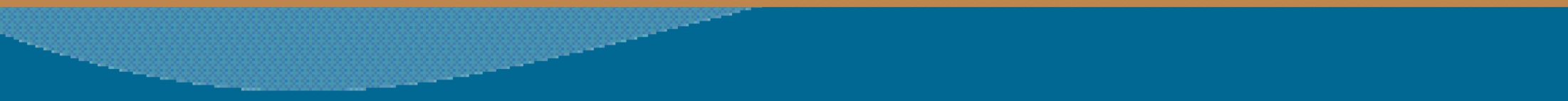 4/17/2017
30
Always Happy to Hear From You
Thank you all for the great work you do!

We know your job is not easy, but we aim to make it a bit easier & are always happy to hear how we can do so…

Contact me anytime with inquiries about the topics we have covered: PBarbour@tasc-il.org

Also appreciate hearing about your experiences & innovations…

Thank you for your participation …
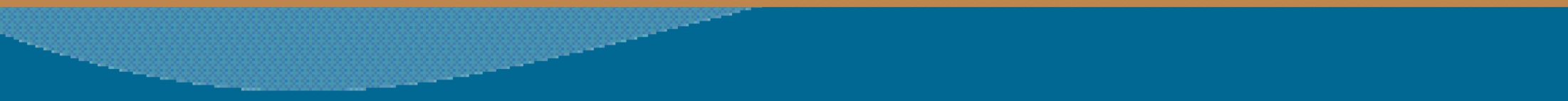 4/17/2017
31
Certificate of Attendance
Download now!
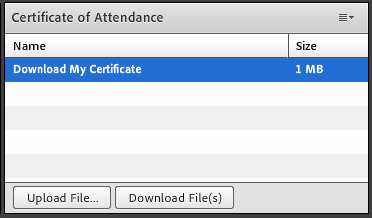 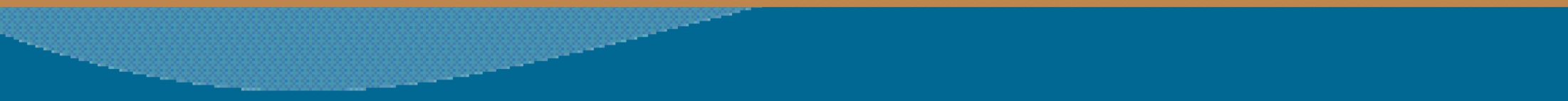 4/17/2017
32
Questions?
1 NAADAC CEH
Pass 10-question quiz with 7 correct answers
Receive certificate immediately
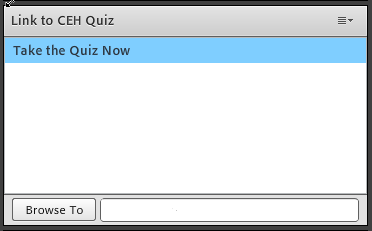 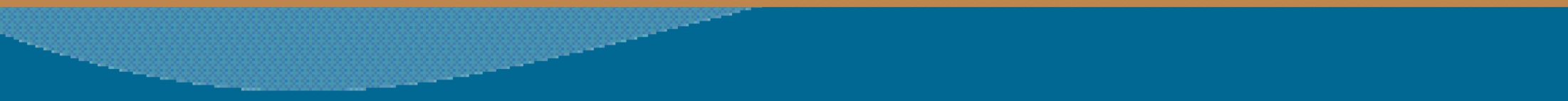 4/17/2017
33
RSAT Technical Assistance and Training Center
For more information on RSAT training and technical assistance visit: 
http://www.rsat-tta.com/Home

or email Stephen Keller, RSAT TA Coordinator at 
skeller@ahpnet.com
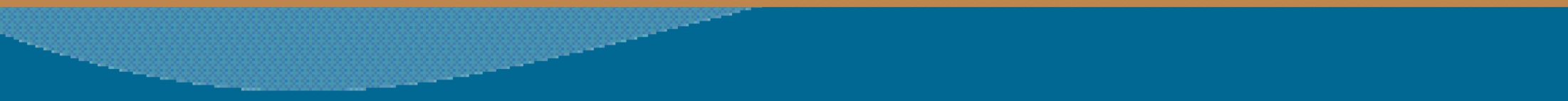 4/17/2017
34